Fig. 4 Western blotting analysis of quadriceps muscle biopsies in two patients and two controls using the mouse ...
Brain, Volume 130, Issue 6, June 2007, Pages 1477–1484, https://doi.org/10.1093/brain/awm006
The content of this slide may be subject to copyright: please see the slide notes for details.
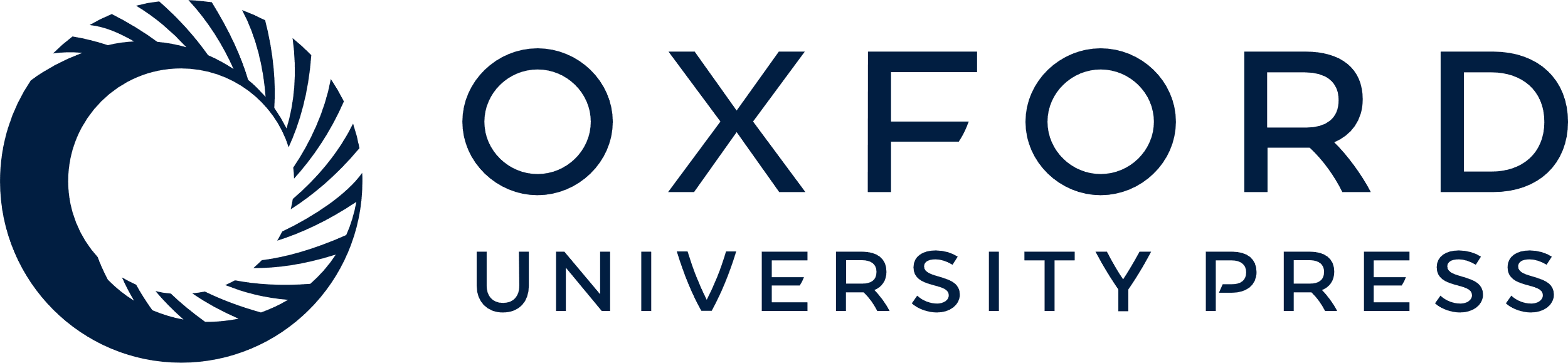 [Speaker Notes: Fig. 4 Western blotting analysis of quadriceps muscle biopsies in two patients and two controls using the mouse polyclonal ZASP antibody. Similar 78 and 32 kDa bands are seen in (1) and (2) healthy controls and (3) ZASP A165V patient (IV-9), (4) ZASP A165V patient (III-5).


Unless provided in the caption above, the following copyright applies to the content of this slide: © The Author (2007). Published by Oxford University Press on behalf of the Guarantors of Brain. All rights reserved. For Permissions, please email: journals.permissions@oxfordjournals.org]